Комплекс артикуляционной гимнастики для звуков Л, Р.
Учитель – дефектолог: 
Васильева А. Н.
Положение органовартикуляции при произношении твёрдого звука Р
- Кончик языка поднят к нёбу (альвеолам), боковые
края языка прижаты  к верхним коренным зубам. Под
напором выдыхаемого воздуха, проходящего
посередине языка, кончик языка вибрирует у альвеол.
- Губы открыты.
- Зубы разомкнуты.
На ладони, поднесённой ко рту, 
ощущается сильная
       струя воздуха.
- Звук Р звонкий.
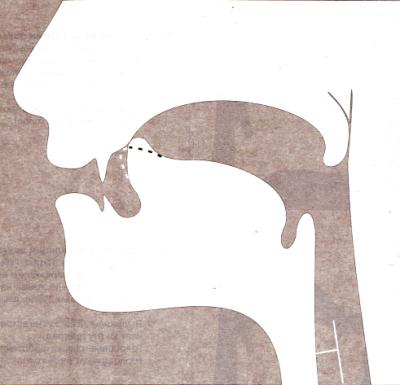 Положение органов артикуляции при произношении твёрдого звука Л.
Кончик языка поднят и соприкасается с передней
частью нёба (альвеолами), с включением голоса
остаётся неподвижным. По бокам языка образуется
щель, через которую проходит воздух.
Губы открыты.
Зубы разомкнуты.
Воздух выдыхается умеренной 
струёй; на ладони руки, поднесённой 
ко рту, ощущается тёплый поток 
воздуха.

     Звук Л звонкий.
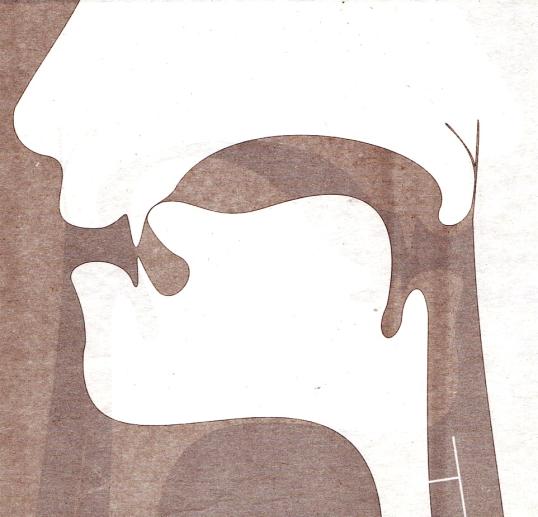 «НАКАЖИ НЕПОСЛУШНЫЙ ЯЗЫЧОК»
Улыбнись;
 открой рот; 
положи широкий язык на нижнюю губу и, пошлепывая его губами,
произнеси  звуки пя – пя - пя. 
Язык должен быть широким, края его касаются уголков рта. 
Похлопывать язык губами надо несколько раз на одном выдохе.  
				
				Затем удерживать широкий язык в 					спокойном положении 
				при открытом рте 							под счёт от 1 до 5-10.

				Повторить 3 раза.
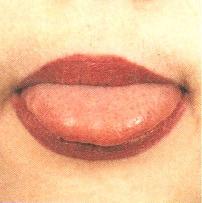 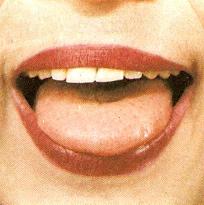 «ВКУСНОЕ ВАРЕНЬЕ»
- Улыбнись;
слегка приоткрой рот;
широким кончиком языка «слижи варенье» с верхней
губы, делая движения языком сверху вниз; 
следи за тем, чтобы  язык был широким, а нижняя
челюсть оставалась  неподвижной.
Упражнение сопровождаем стихотворением.
Ел я вкусное варенье-   
 Это было наслажденье.
Язычок я свой поднял, 
С губы  капельку слизал.
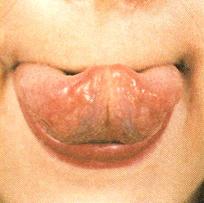 «ИНДЮШАТА»
- Приоткрой рот;
положи язык на верхнюю губу и делай движения
широким передним краем языка по верхней губе вперед и
назад;
медленно поглаживай губу, стараясь не отрывать язык 
от губы;. 
быстрее поглаживай губу языком и добавляй голос, 
пока не послышатся звуки бл – бл – бл.
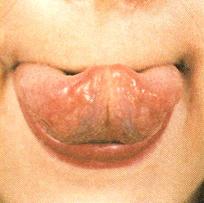 Упражнение сопровождаем стихотворением:
Индюшата  болботали (бл – бл),
      Болботать  они устали.
«КАЧЕЛИ»
Улыбнись;
 открыть рот;
опусти широкий кончик языка за нижние зубы (с внутренней стороны) и подержи под счёт до 5;
подними широкий язык за верхние зубы и подержи под 
счёт до 5. 
Так, поочерёдно менять положение языка 4-6 раз. Нижняя
челюсть должна оставаться неподвижной.
На качелях прокачусь:
Крепко я сейчас держусь,
С язычком я поднимаюсь, 
С язычком спускаюсь вниз.
«МАЛЯР»
Улыбнись;
открой рот;
подними язык к бугорочкам; 
води, поглаживая кончиком языка, как кисточкой, по
нёбу вперёд-назад;     
следи, чтобы кончик языка не высовывался изо рта, а
губы и нижняя челюсть не двигались.
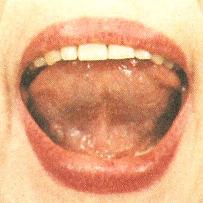 Язычок опять проснулся, потянулся, улыбнулся,
Снова взялся он за дело
И работа закипела: 
Подметал, белил и мыл,
Всё убрать он не забыл.
«ПОЧИСТИМ ВЕРХНИЕ ЗУБЫ»
Улыбнись; 
приоткрой рот;
кончиком языка «почисти» верхние зубы с
внутренней стороны, делая движения языком из
стороны в сторону;
следи за тем, чтобы нижняя челюсть при этом
была  оставалась неподвижной.
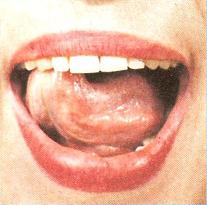 Язычок опять проснулся, потянулся, улыбнулся,
Снова взялся он за дело
И работа закипела: 
Зубки верхние считает,
Ни один не пропускает.
«ЛОШАДКА»
- Улыбнись;
- приоткрой рот;
пощёлкай медленно кончиком   языка, как цокает
лошадка;
следи, чтобы нижняя челюсть и губы не двигались, а 
работал только язык.
Язычок у нас – силач,
Не услышишь ег8о плачь.
На лошадке он катается,
Цок, цок, цок сказать старается.
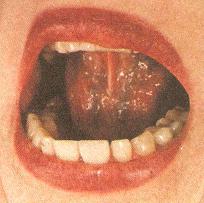 «ГРИБОК»
- Улыбнись;
приоткрой рот;
медленно пощёлкай языком;
щёлкни языком и присоси (приклей) широкий
язык к нёбу; из языка получилась шляпка грибка;
открывай  рот пошире, удерживая «приклеенный»
язык (шляпку гриба); 
получилась ножка грибка
 из  подъязычной уздечки.  

Я грибок в лесу нашёл,
Его срезал и пошёл.
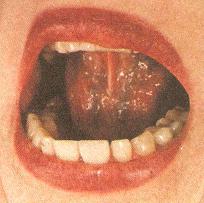 «Дятел»
Улыбнись;
открой рот;
постучи кончиком языка за верхними зубами,
 многократно и отчетливо произнося
     твёрдый звук д;
делай удары медленно, следи, чтобы нижняя
     челюсть не двигалась. 

Дятел дерево долбил (д – д – д),
Он жучков там находил.